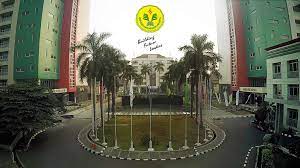 Praktikum Elektronika Semester 119
Laboratorium Fisika FMIPA Universitas Negeri Jakarta
Judul Praktikum Elektronika
Pengoperasian Alat Ukur 
Pendiferensial dan Pengintegral RC
Tapis Lolos Rendah dan Tapis Lolos Tinggi
Karakteristik Dioda
Penyearah Gelombang
Aplikasi Transistor
Karakteristik Transistor Emitter Ditanahkan
11/29/2022
2
Laporan Praktikum
Praktikan telah menyiapkan laporan awal sebagai syarat mengikuti praktikum pertama.
Pada minggu selanjutnya, praktikan menyiapkan laporan akhir praktikum pertama dan laporan awal praktikum selanjutnya.
Laporan wajib Tulis Tangan.
11/29/2022
3
Format dan Bobot Laporan Praktikum
11/29/2022
4
Pinalti Poin Laporan Praktikum
Keterlambatan pengumpulan laporan akhir:
   Pengurangan 10 poin perhari untuk laporan akhir
11/29/2022
PRESENTATION TITLE
5
Tanggal:
Cover Laporan
Praktikum Elektronika SEM. ..
[Logo UNJ]
Fakultas Matematika dan Ilmu Pengetahuan Alam
Universitas Negeri Jakarta
2023
11/29/2022
6
Terima Kasih
Tim Laboratorium Fisika FMIPA UNJ